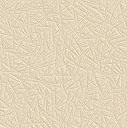 ОБОБЩЕНИЕ СВЕДЕНИЙ ОБ ОСНОВНЫХ КЛАССАХ НЕОРГАНИЧЕСКИХ ВЕЩЕСТВ
УРОК ХИМИИ В 8 КЛАССЕ
Учитель Черноусова Н.О. МОУ СОШ №2 г.Семикаракорска
Цель: обобщить и закрепить знания об основных классах неорганических соединений; проверить глубину, осознанность научных знаний, умение их применять; научить выделять главное в каждой теме, сравнить и обобщать, логически мыслить, находить решение нестандартных задач.
неорганические вещества
ОКСИДЫ                                                      СОЛИ

                  КИСЛОТЫ      ОСНОВАНИЯ
ОКСИДЫ
ОСНОВНЫЕ                                            КИСЛОТНЫЕ
     CaO , Na2O                                                 SO3, CO2
                                  АМФОТЕРНЫЕ
                                 Al2O3, ZnO, Fe2O3



 CОЛИ
КИСЛОТЫ
одноосновные      двухосновные        многоосновные
НСl, HNO3                  H2S, H2SO4                      H3PO4      


       кислородсодержащие              беcкислородные
               H2SiO3, HNO2                            HF, HCl 


 СОЛИ
ОСНОВАНИЯ
растворимые                              нерастворимые

   NaOH, KOH, LiOH                        Zn(OH)2, Fe(OH)3




 СОЛИ
СОЛИ
кислые                                              основные
              NaHSO4           нормальные         Fe(OH)2Cl 
                                               CaCO3




 ОКСИДЫ    КИСЛОТЫ  ОCНОВАНИЯ
ТВОРЧЕСКИЕ  ЗАДАНИЯ
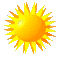 Задание 1
Школьник решил получить хлорид  двухвалентной  меди. Он взял медную проволоку и раствор соляной кислоты. Но как он ни старался, медь в соляной кислоте не  растворялась, помоги ему.
Cu
CuCl2
HCl
Задание 1
Cu +  HCl  → не идёт

                2Cu  +  O2  →  2CuO
                CuO  +  2HCl → CuCl2 + H2O
Задание 2
Раздобыв в сарае у дедушки немного белого порошка(какого-то удобрения), школьник принёс его в школу и спросил у учителя: «Что это за вещество?» Проведя несколько опытов с веществом, учитель записал его состав: W(N)=35%,W(H)=5%, W(O)=60%
    Помоги юному химику определить вещество.
x – число атомов  N;  y – число атомов  H;                      z – число атомов  O
  Ar(N) = 14     Ar(H) = 1     Ar(O) = 16

                        
 x  :  y : z = 35/14 : 5/1 : 60/16 = 2 : 4 : 3
   N2H4O3   или  NH4NO3 – нитрат аммония
Задание 3
На химическом вечере был показан опыт. В три стакана налили воду. Потом раствор первого стакана перелили во второй. Раствор стал малиновым. Затем малиновый раствор перелили в третий. Малиновая окраска исчезла. Объясните этот опыт. Попробуйте определить эти вещества. Напишите уравнения реакций.
NaOH + фенолфталеин →малиновое окрашивание
Na OH + HCL → NaCl + H2O
Задание 4
Сидит алхимик у свечи, подходит к нему дочка и спрашивает: «Папа, что ты делаешь?» – «Хочу драгоценность получить». – «Из этой свечи?» – «Нет, из подсвечника», - отвечает отец. Дождался он, когда чёрная окалина на подсвечнике появилась, соскрёб её и в кислоту бросил – стал синим раствор; бросил щепоть соды – выпал зеленоватый осадок; добавил едкую щёлочь – и совсем синим стал осадок. Высушил и стала краска дивной красоты. Чем не драгоценность?
??? Определите металл.
Cu→CuO→CuSO4→CuCO3→CuSO4→Cu(OH)2
2Cu + O2 → 2CuO
    CuO + H2SO4 → CuSO4 + H2O
    CuSO4 + Na2CO3 → CuCO3↓ + Na2SO4
    CuCO3 + H2SO4 → CuSO4 + Na2CO3
    CuSO4 + 2NaOH → Na2SO4 + Cu(OH)2↓
ТЕСТ
ТЕСТ
ВАРИАНТ  1
– 3,6
- 1, 5
- 3,4
- 4
- 1,4
- 3,4
- 1,2,4
- 2
- 2,3
- 3,4
ВАРИАНТ 2
– 3,6
- 1,5
- 4,5
- 4
- 3,4
- 2,3
- 3,4
- 2
- 3,4
- 1,2
Домашнее задание
Найти или сочинить в необычной форме сведения об основных классах неорганических соединений.
РЕФЛЕКСИЯ
Продолжите фразу:
Сегодня на уроке я узнал …
Теперь я могу …
Было интересно …
Спасибо за внимание!